4. Exemple
S-STBM: Animation méthode constructive
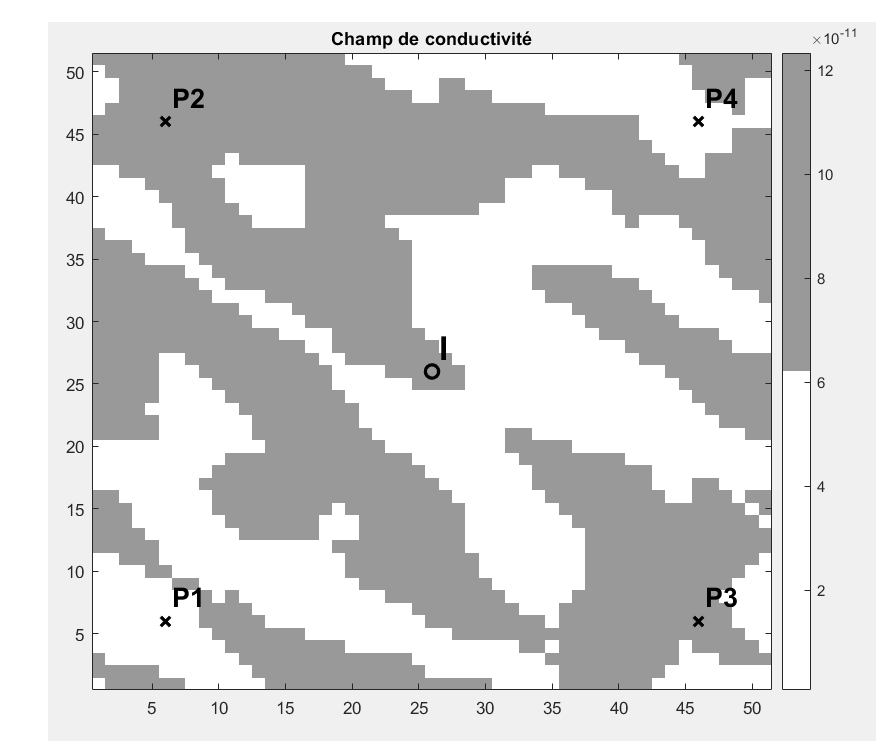 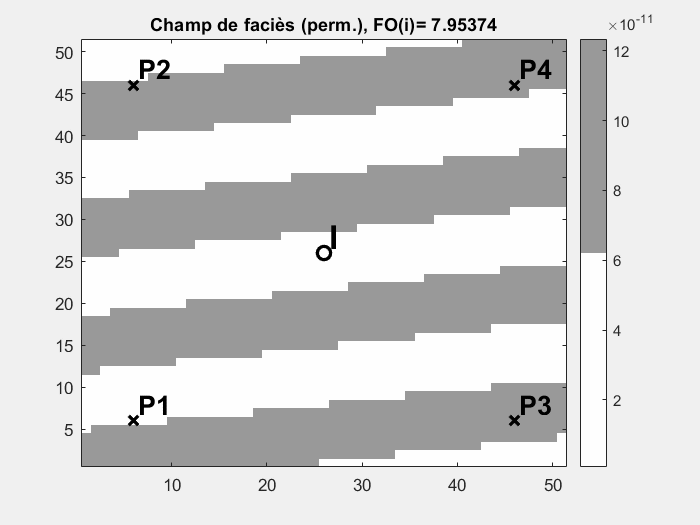 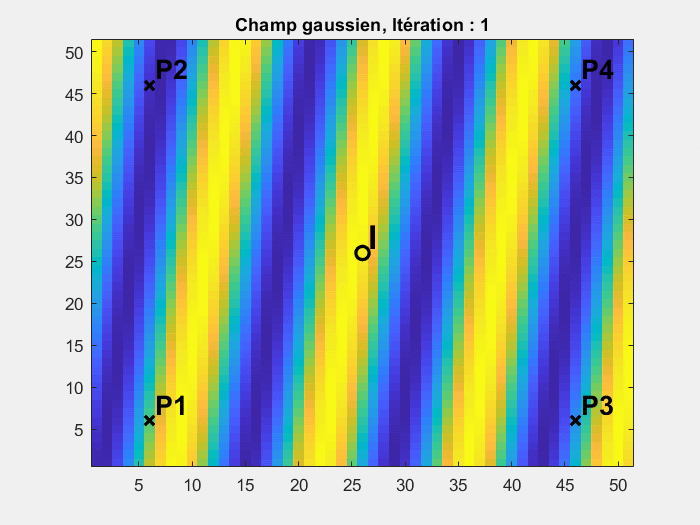 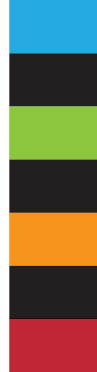 GLQ3401: Géostatistique et géologie minières